Personalising CareLearning through reflection
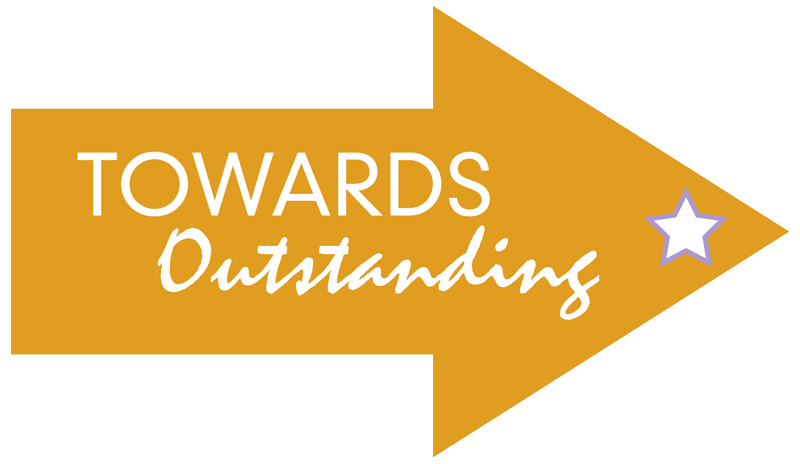 Personalising care
Learning Objectives 
Participants will have an improved understanding of how consideration of individual needs and preferences can improve the overall quality of care a service provides.  
Participants will be able to consider how organisational norms and risk aversion can result in less personalised care.
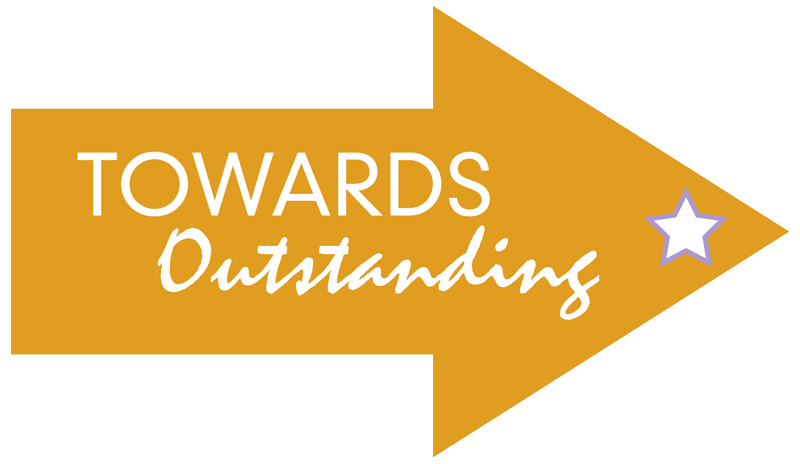